BID + organizace sportovní akce
Mgr. Vojtěch Kocůrek
1
Np4242 Management ve sportu hendikepovaných
Sportovní akce
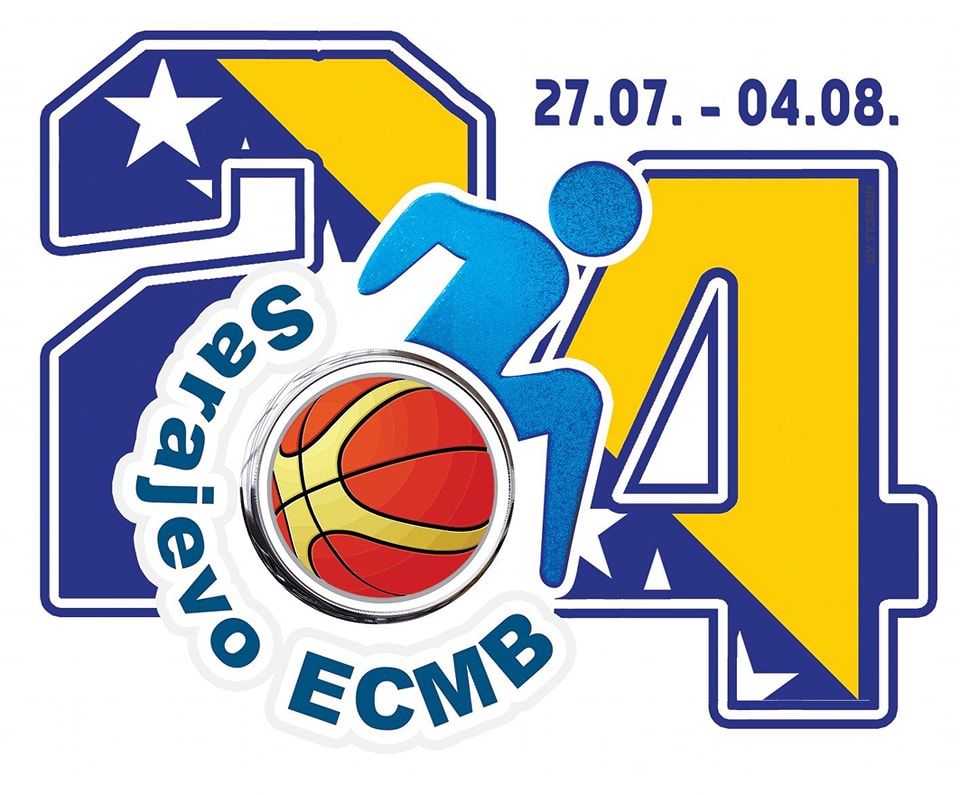 Typ rotace (např. Olympiáda dětí a mládeže, MS, ME, OH …)
Zachování stejných základních pravidel
Vyhnutí se stereotypu
Potenciál pro oslovení nové cílové skupiny 
Financování akce rozloženo mezi více subjektů, resp. nestojí každoročně na stejném pořadateli
Předejití vyhoření organizačního týmu
BID

Typ stabilní (např. memoriály, akce spojené s místem)
Pravidla a celek dán historií a tradicí akce
Pořadatel má větší volnost – akce je „jeho“ 
Stereotyp x budování a růst
Potřeba stálého týmu
Sponzoring a partneři – stálost partnerů x růst
Zdroj: https://www.facebook.com/zmajeviukolicima
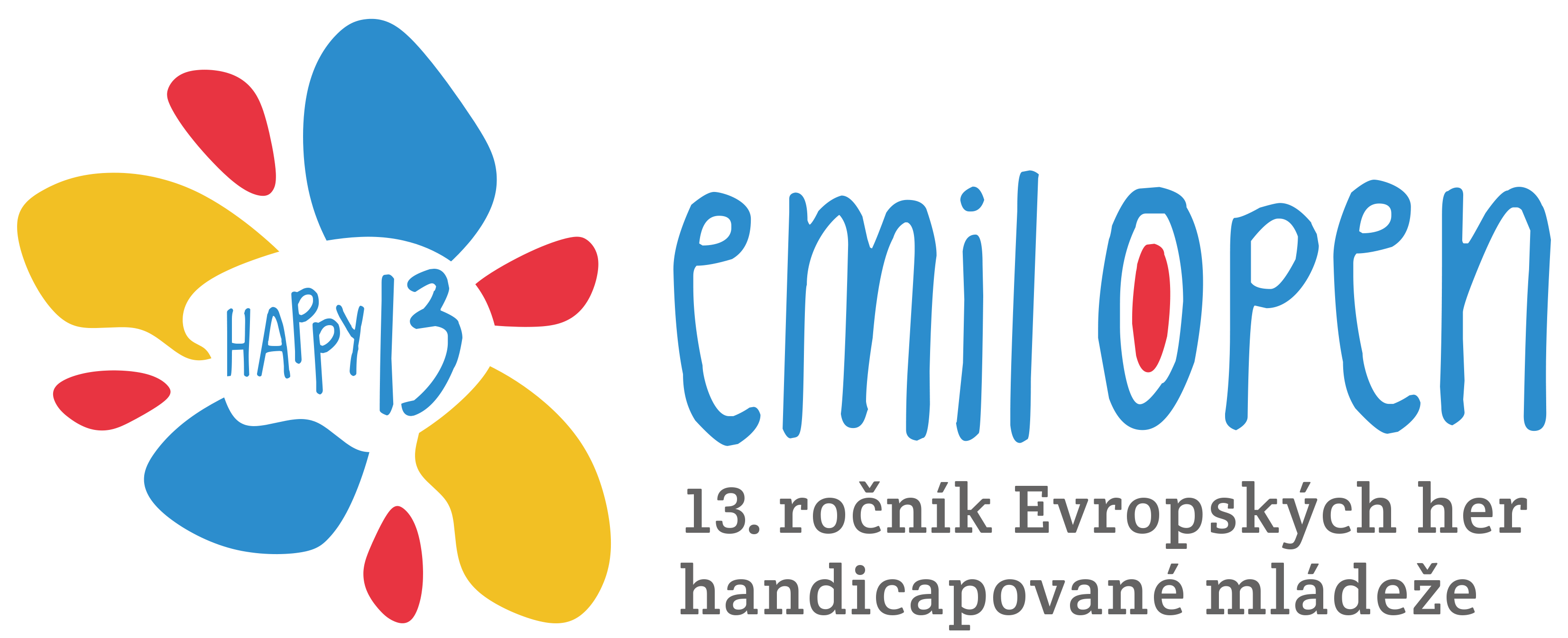 Zdroj: archiv autora
2
Np4242 Management ve sportu hendikepovaných
BID - proces
Nabídka, ucházet se
Žadatel deklaruje nabídku a uchází se o možnost pořádat danou akci  
Proč žádám?
Politická/společenská potřeba akce
Společenská prospěšnost – pracovní místa
Turismus, rozvoj regionu
Zviditelnění nějakého tématu
Finanční důvody (v parasportovním odvětví tento důvod spíše nenajdeme)
Co BID obsahuje? 
Zdůvodnění žádosti
Základní informace – kdy, kde, pro koho, pro kolik, očekávání
Odůvodnění spojení – místo, pořadatel
Logo
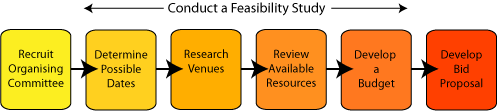 Zdroj: http://www.leoisaac.com/evt/top074.htm
3
Np4242 Management ve sportu hendikepovaných
DRAFT - proces
Podrobný návrh, koncept
Specifikace nabízených služeb
Přesné vymezení cílových skupin
Vytvoření nabídky pro sponzory
Rozvoj marketingové strategie
Zajištění operativních detailů
Otevřenost zpětné vazbě a zapracování doplnění – dynamický process
Souvisí s posledním článkem – hodnocením / evaluací
4
Np4242 Management ve sportu hendikepovaných
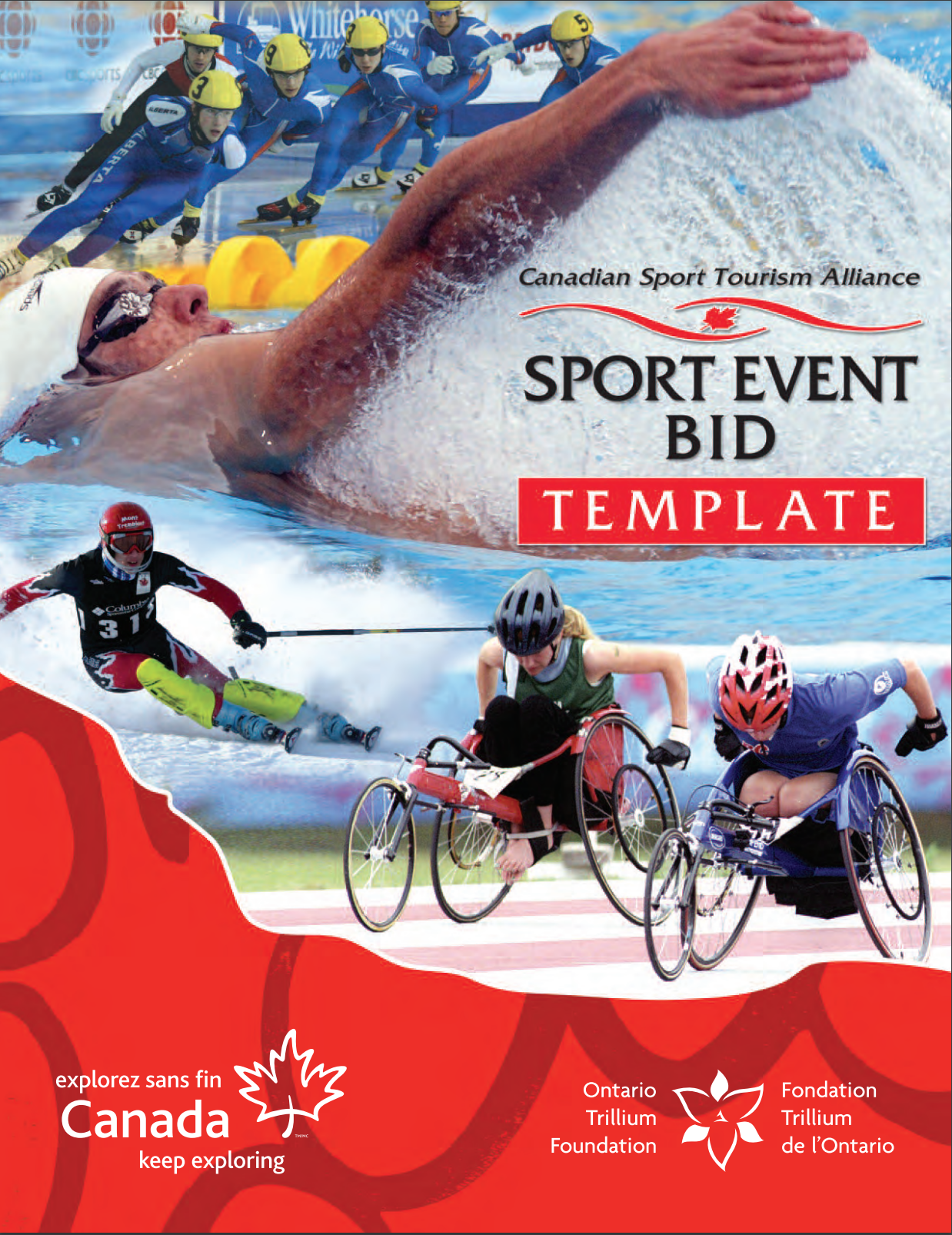 Obecné zásady BIDu
Venue
Ubytování a strava
Dopravní dostupnost
Doprovodný program
Financování, budget
Organizační tým
Harmonogram
Zdroj: https://sportyukon.com/sites/default/files/2022-01/Bid-Document-Template.pdf
5
Np4242 Management ve sportu hendikepovaných
Sportoviště
Kapacita
Šatny, toalety, hlediště, občerstvení
Bezbariérovost
Šatny, toalety, hlediště, parkoviště, dopravní obslužnost
Komplexní popis, včetně kvality a certifikace
Marketingová využitelnost prostor
Daná střešní organizací
Symbolika
Sponzoring
Lokalita her – zapadá? 
Provázanost s ubytováním, dopravní dostupnost, alternativy
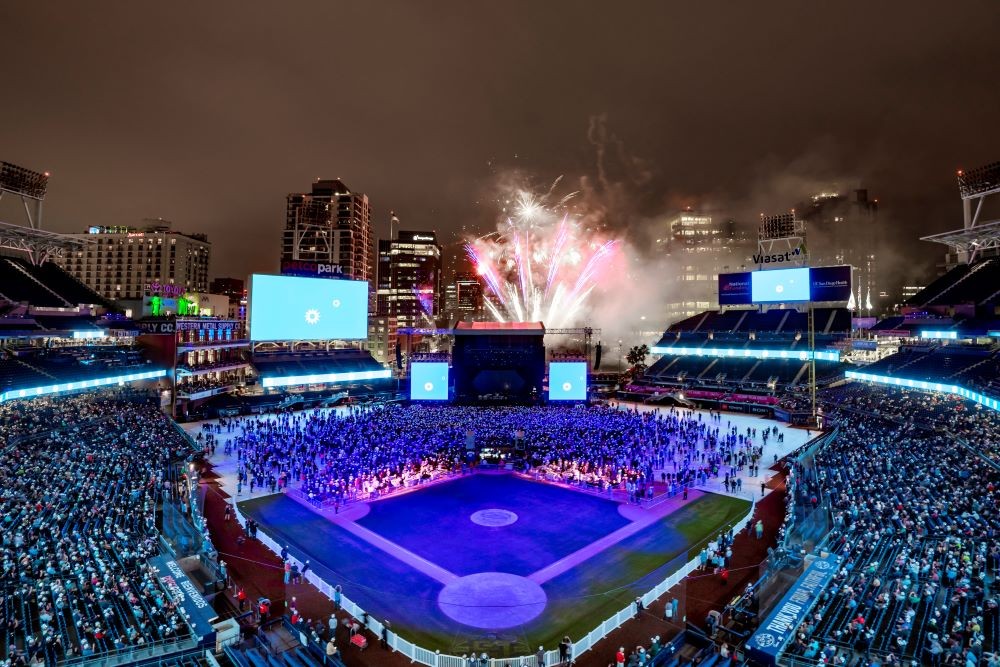 Zdroj: https://www.meetingstoday.com/sites/default/files/styles/mt_default/public/2022-12/Petco%20Park%202_RESIZEDHEROjpg.jpg?itok=yp6AajZG
6
Np4242 Management ve sportu hendikepovaných
Ubytování
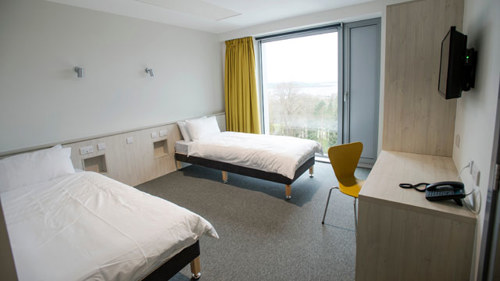 Kapacita 
Nezapomenout na staff, pořadatele, hosty, dobrovolníky apod.
Bezbariérovost
Pozor na víceposchoďové budovy a umístění vozíčkářů
Komplexní popis, včetně kvality
Lokalita her – zapadá?
Možnost výběru
Orientační a evakuační plán
Zdroj: https://nationalcentreinverclyde.org.uk/media/tqrbxgmm/accommodation-sportscotland-inverclyde-
national-sports-training-centre-13.jpg?rmode=max&width=500
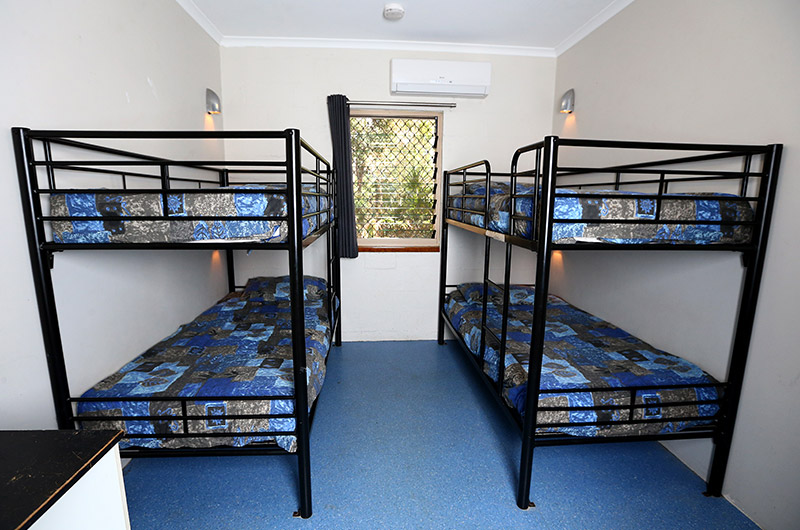 Zdroj: https://www.sportssupercentre.com.au/wp-content/uploads/2020/05/quad-share.jpg
7
Np4242 Management ve sportu hendikepovaných
Stravování
Typ zajištění stravy
Organizátorem? Prostředník? Nezajištění?
Teplá x studená strava
Typicky teplá snídaně a večeře, studená na sportovišti – jinak při zimních a letních akcích
Diety, alergie a pitný režim! 
Často se zapomíná – dokáže akci shodit, ale i vyzdvihnout
Kultura stravování – ubytování, sportoviště
Hygiena
Nutriční hodnota stravy x cena x sponzoring
Veřejnost
8
Np4242 Management ve sportu hendikepovaných
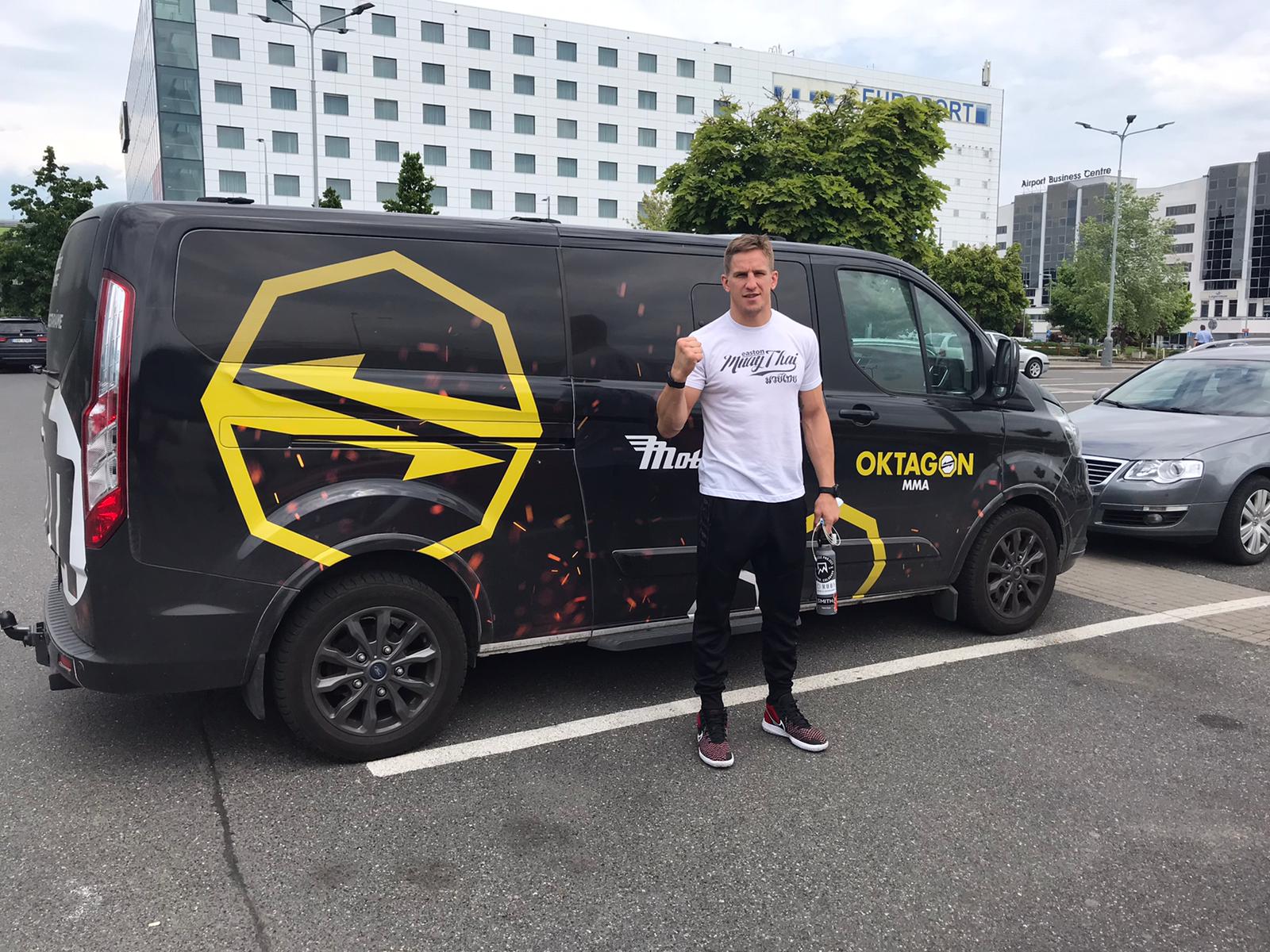 Doprava
Na akci
Sponzorské zajištění, zvýhodněná cena
Nutný x dobrovolný transfer z letiště
Během akce
Na sportoviště, doprovodný program
Zajištění poskytovatele
Značení a informovanost
Zajištění průjezdnosti
Plánování a komunikace s dispečinkem
Zdroj: https://www.facebook.com/oktagonvyzva/photos/
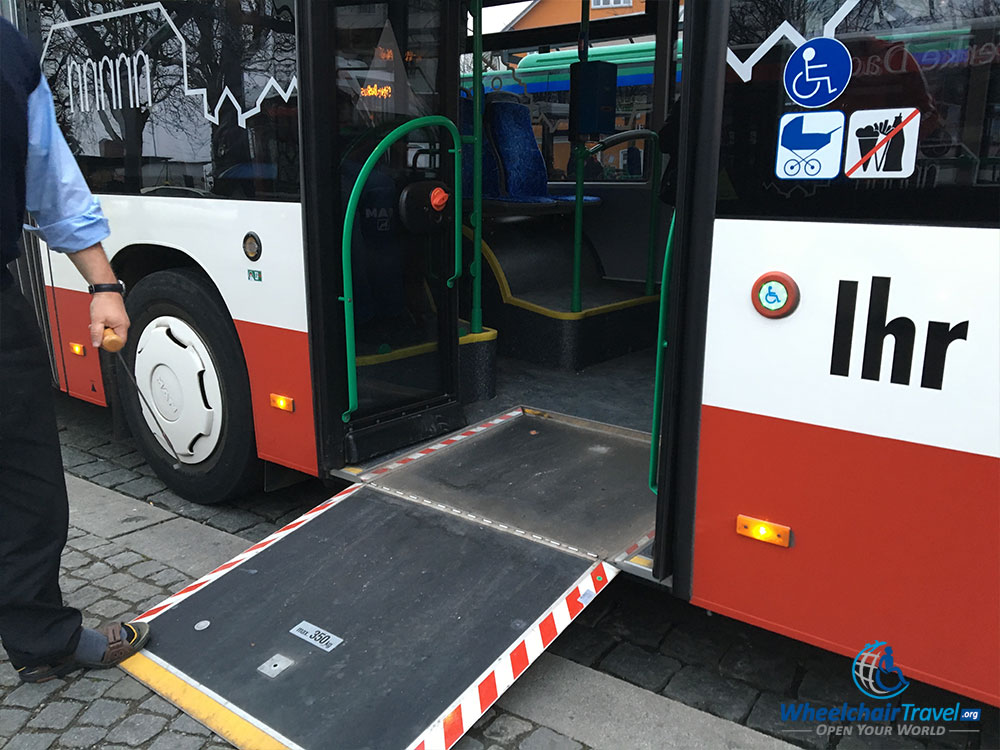 9
Np4242 Management ve sportu hendikepovaných
Zdroj: https://wheelchairtravel.org/wp-content/uploads/2016/03/munich-pt-bus-ramp.jpg
Zdravotní a bezpečnostní služba
Zdravotní záchranná služba
Dle velikosti akce se odvíjí kvalita, četnost a doba pohotovosti, vždy musí být alespoň zdravotník – student! 
Označení a informovanost
Informovanost o medikaci účastníků, hendikepech
Krizové scénáře, evakuační plány 
Bezpečnostní služba a servis
Prevence 
Pojištění akce!!!
Dbát na dodržování pravidel, požární a jinou ochranu, zákaz konzumace alkoholických nápojů a kouření mimo vyznačená místa, ztráty a nálezy
Ochranka – typická pro velké akce, ochranu majetku přes noc na veřejných místech
Informování policie o konání akce, v případě ubytování cizinců – cizinecká policie
10
Np4242 Management ve sportu hendikepovaných
Doplňkové služby
Přihlašovací systém
Doprovodný program
Pro diváky, sportovce, účastníky
Propagace akce
Sociální sítě, webové stránky, stream, televize
11
Np4242 Management ve sportu hendikepovaných
Partnerství, sponzoring
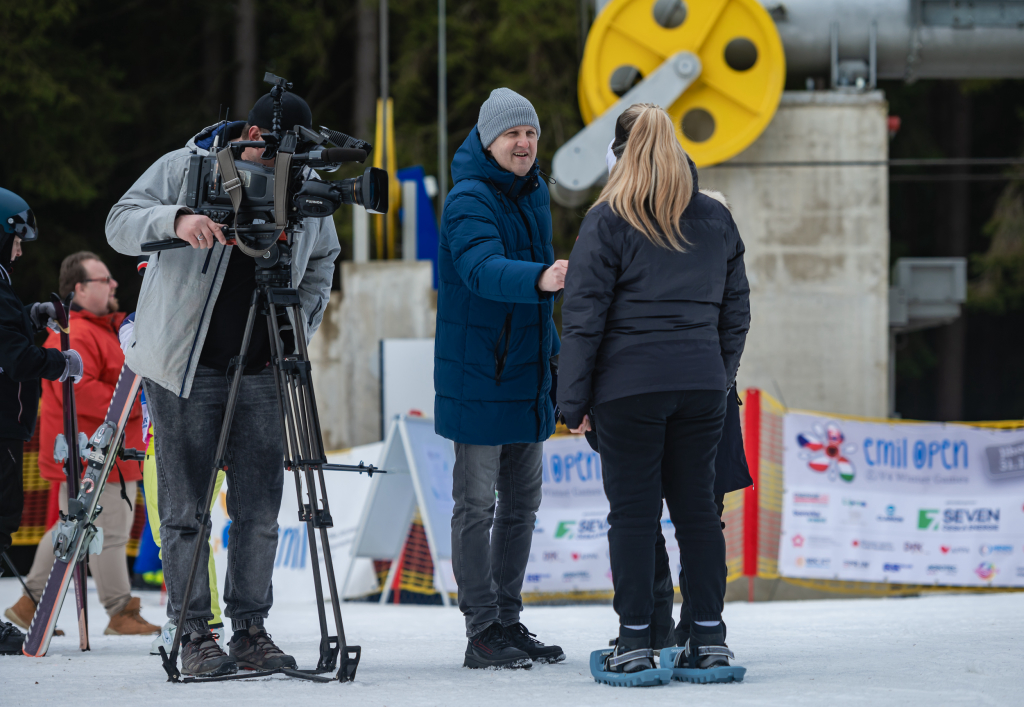 Je v tom rozdíl? Co znamená co?
Finance
smlouva o reklamě a propagaci, darovací smlouva, grant, dotace
Naturálie
strava, produkty apod.
Redukované ceny či žádné ceny 
vleky, doprava, vstupy na doprovodné aktivity, prostory konání
Mediální podpora
Know-how
Zdroj: archiv autora
12
Np4242 Management ve sportu hendikepovaných
Kontrolní orgán
Střešní komise
IOC, UEFA, World Athletics
Ministerstva
Atletický svaz, národní olympijský výbor apod.
13
Np4242 Management ve sportu hendikepovaných
Ukázka BID
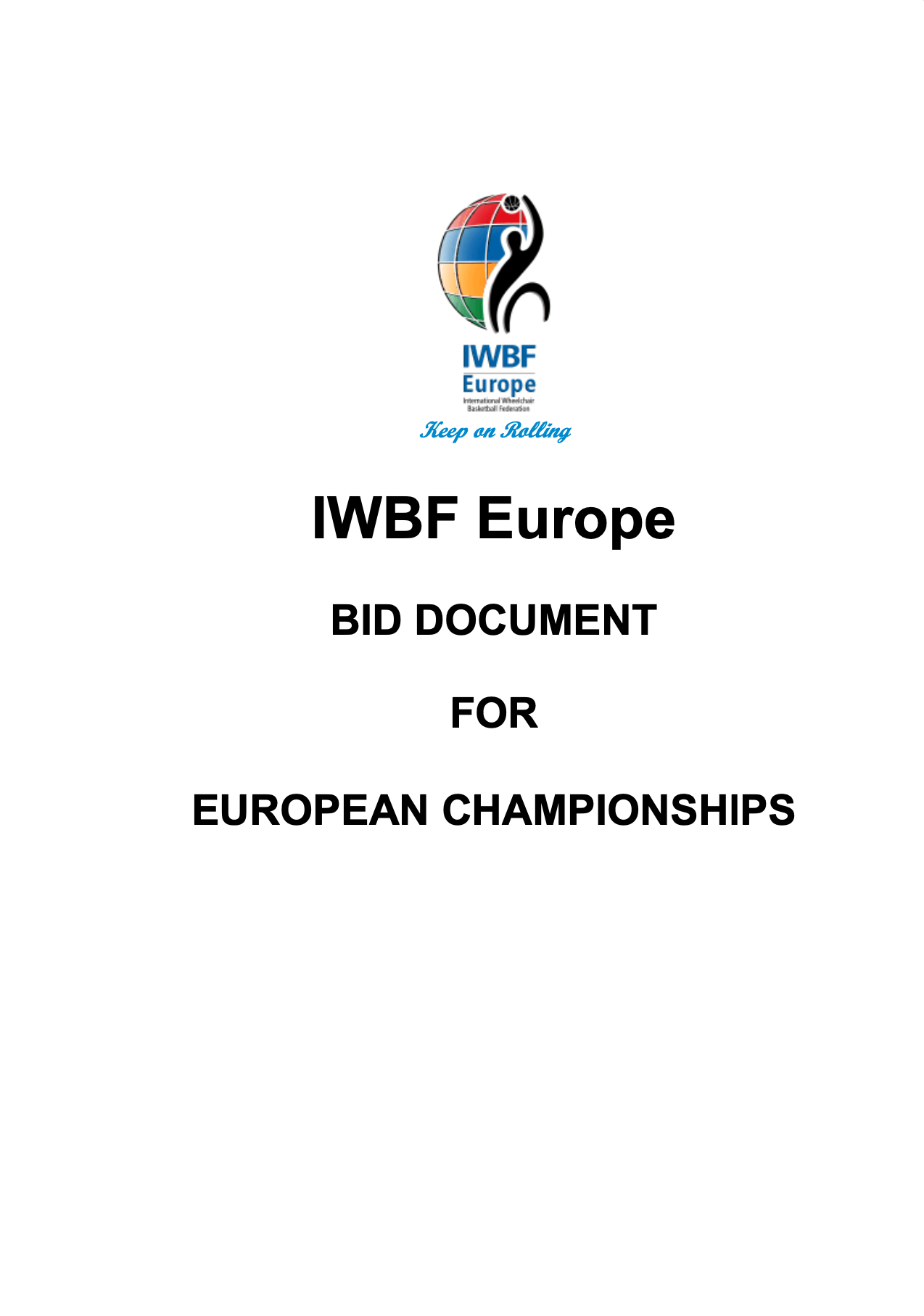 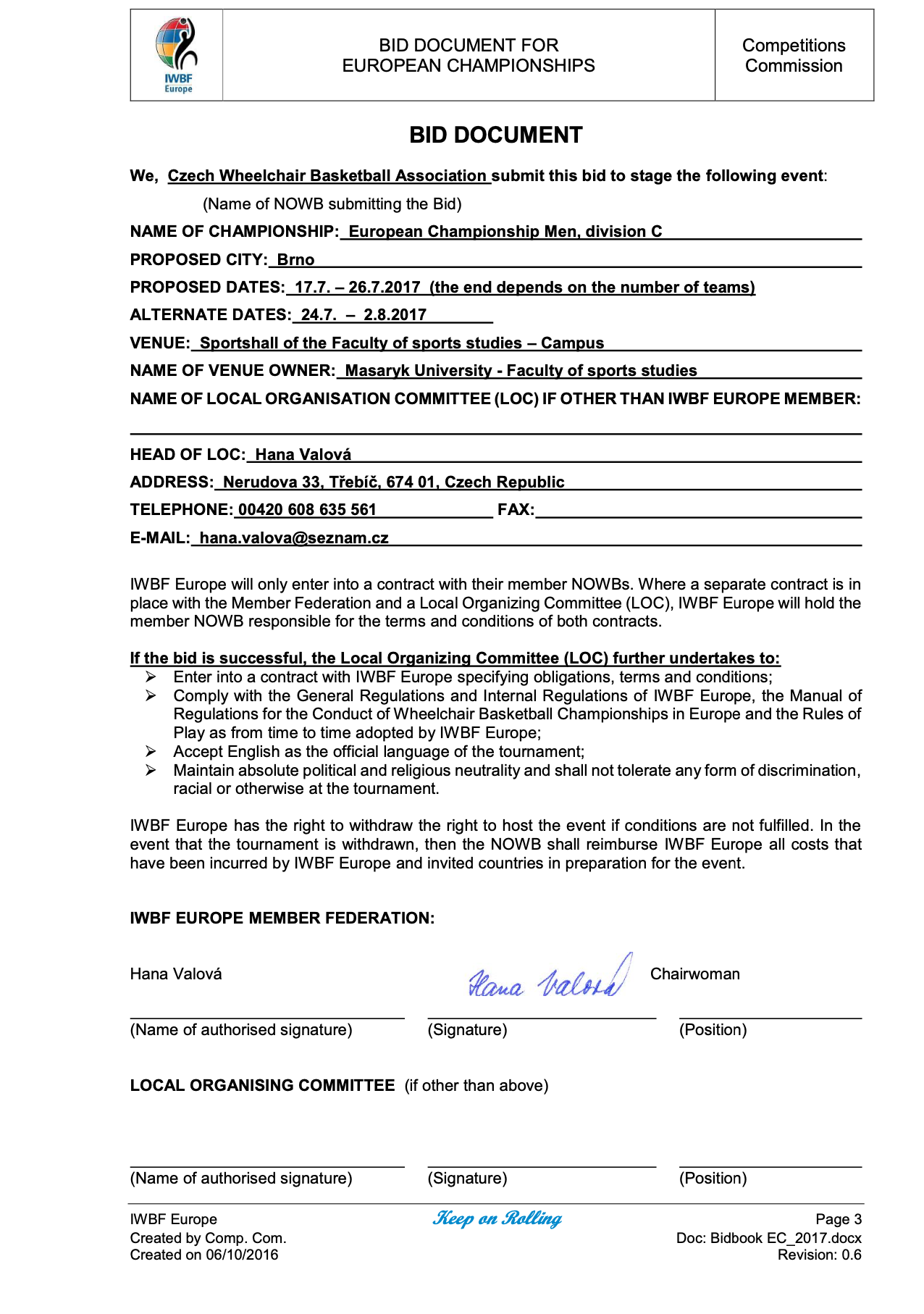 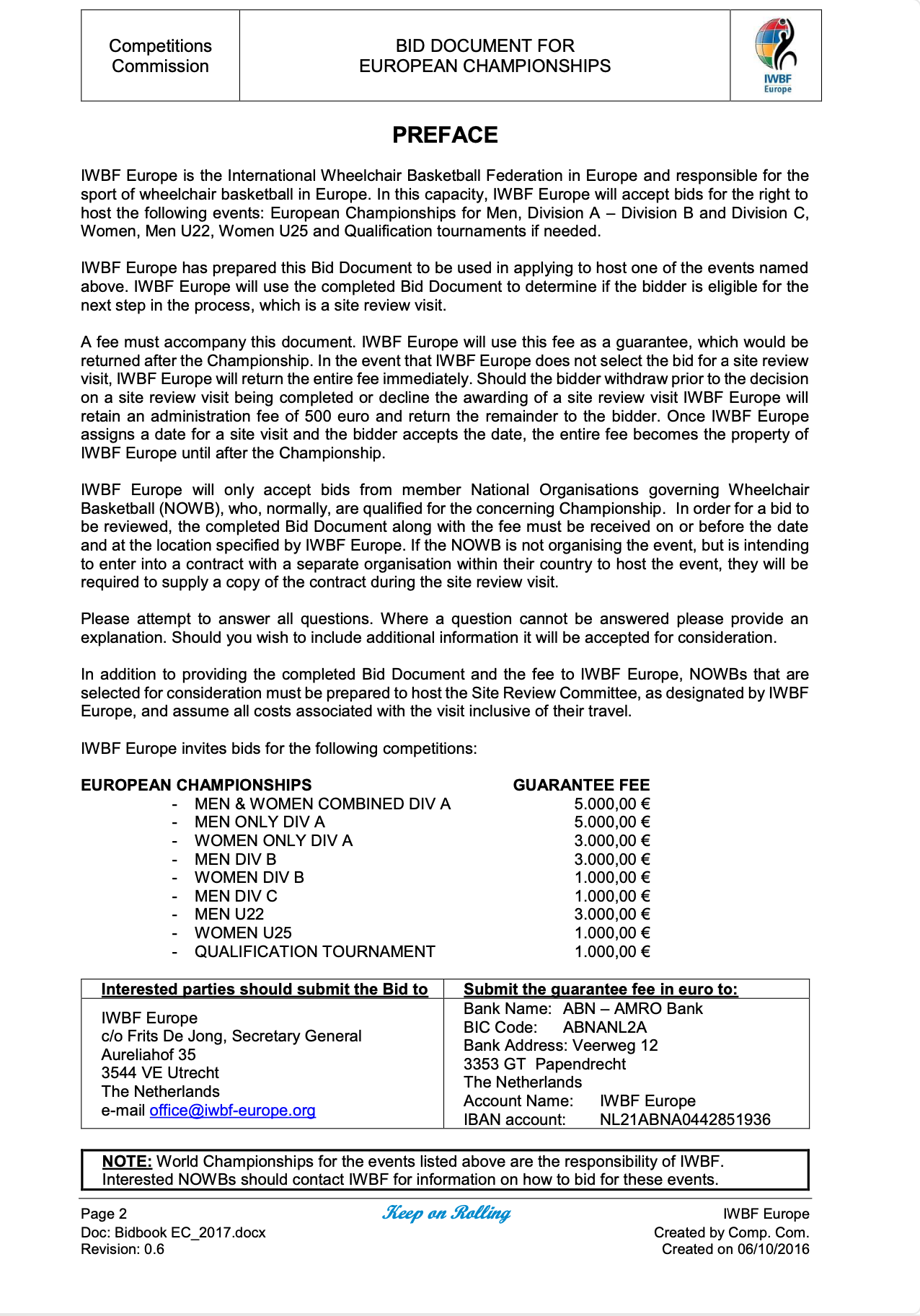 14
Np4242 Management ve sportu hendikepovaných
Organizace sportovní akce
Zásady plánování
Organizační tým
Rozpočet a financování
Logistika
Marketing a PR
Časový harmonogram plánování
Zdroj: archiv autora
15
Np4242 Management ve sportu hendikepovaných
Zásady plánování
Stanovení cílů akce.
Metoda SMART - specifické, měřitelné, dosažitelné, realistické, časově vymezené.
Identifikace cílové skupiny.
Účastníci, publikum, hosté, odborníci x široká veřejnost atd.
Analýza cílové skupiny s cílem maximalizovat účast a zájem.
Věk, pohlaví, rámec zájmu, zaměstnání a volný čas atd.
Strategický výběr termínu a místa pro maximalizaci dostupnosti a zájmu.
Víkend x týden, prázdniny
Proces získávání potřebných povolení a licencí.
Může trvat dlouho!
16
Np4242 Management ve sportu hendikepovaných
Zásady plánování
Sestavování rozpočtu: 
příjmy vs. výdaje, dle příjmů, dle výdajů, dle zkušenosti, dle vzoru
Zajištění financování: 
Sponzoring, granty, startovné
Výběr a koordinace týmu: 
Rozdělení úkolů a odpovědností
Důležitost flexibilního plánování a připravenost na neočekávané situace.
17
Np4242 Management ve sportu hendikepovaných
Organizační tým
Definování rolí a odpovědností
Nábor do týmu
Důraz na komunikaci
Delegování úkolů a projektů
Flexibilita a přizpůsobivost
Školení a rozvoj
Uznávání a motivace
Hodnocení a zpětná vazba
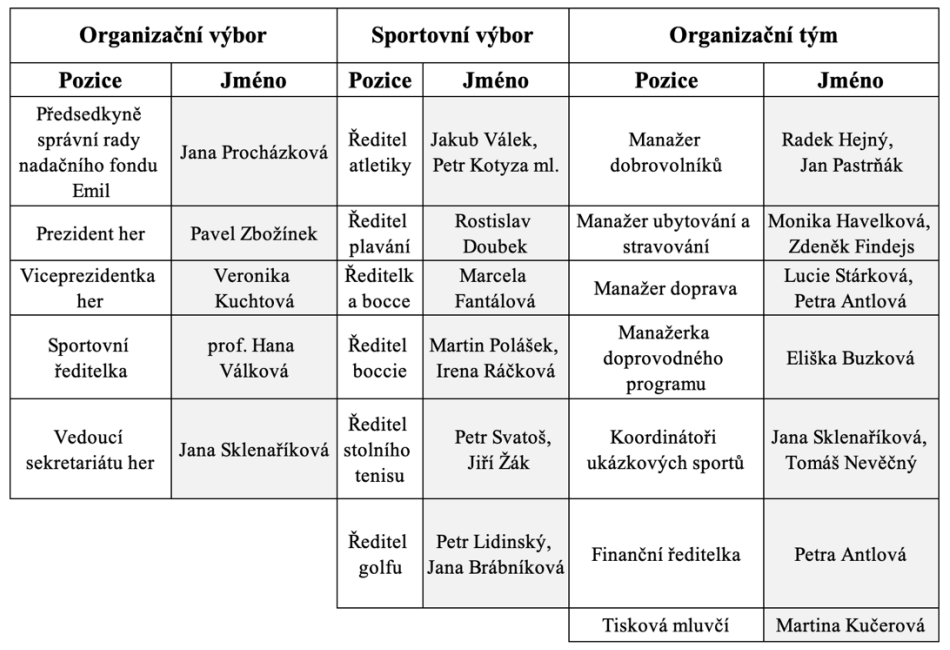 Zdroj: archiv autora
18
Np4242 Management ve sportu hendikepovaných
Rozpočet a financování
Stanovení rozpočtu
příjmy vs. výdaje, dle příjmů, dle výdajů, 
dle zkušenosti, dle vzoru
Sponzorství a partnerství
Granty a dotace
Řízení výdajů
Finanční rezerva
Průběžné monitorování a úpravy
Transparentnost a odpovědnost
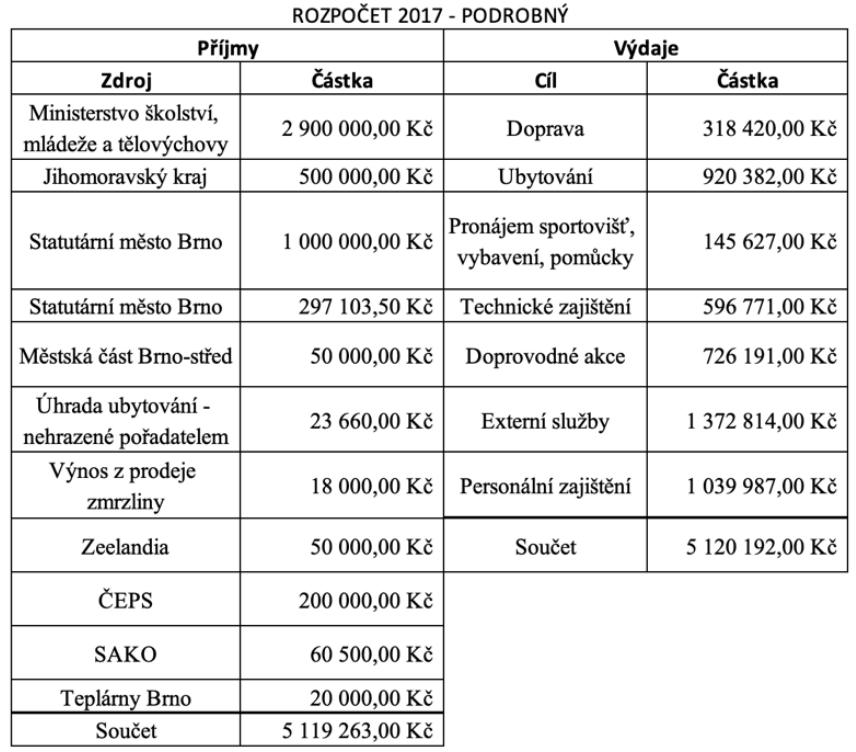 Zdroj: archiv autora
19
Np4242 Management ve sportu hendikepovaných
Logistika
Přehled logistických potřeb: od vybavení po technickou podporu.
Efektivní registrace účastníků a správa dat - GDPR atd.!
Webová stránka + ovládací panel, online 
Zajištění bezpečnosti a zdravotní péče na místě.
Doprava a parkování: plánování pro účastníky, hosty a tým.
Ubytování: infopointy, ztráty a nálezy, přístupnost, check in/out.
Stravování a vodní stanice -> více řekne Kamila
Koordinace s dodavateli a partnery.
20
Np4242 Management ve sportu hendikepovaných
Legislativa a povolení
Důležitost zajištění povolení.
Dodržování místních zákonů a předpisů.
Pozor na zákony EU
21
Np4242 Management ve sportu hendikepovaných
Marketing a PR
Vytváření atraktivních značkových a marketingových materiálů.
Propagační strategie: 
sociální média, e-mailové kampaně, tiskové zprávy.
SWOT, 4P - produkt, cena, místo, propagace
Využití influencerů a ambasadorů ke zvýšení dosahu.
Vstupenky a registrace: 
Cenové strategie a balíčky.
Měření dopadu marketingových aktivit.
Komunikace s médii a tiskové konference, tiskové zprávy.
Využití zpětné vazby z předchozích akcí ke zlepšení propagace.
22
Np4242 Management ve sportu hendikepovaných
Časový harmonogram plánování
Před akcí
Dlouhodobě 
Střednědobý
Krátkodobý
Během události
Po události
bezprostředně po události
Krátkodobě
23
Np4242 Management ve sportu hendikepovaných
Od myšlenky po den D
Vytyčení a vymezení cílů a rozsahu akce
Kompletace týmu
Plánování rozpočtu
Zajištění místa a termínu
Získání povolení a licencí
Marketing a propagace
24
Np4242 Management ve sportu hendikepovaných
Realizace akce – den D obecně
Ranní briefing a koordinace týmu.
Registrace účastníků a vydání startovních balíčků.
Synchronizace harmonogramu závodu.
Komunikace s účastníky: informace, změny, oznámení.
Zajištění hladkého průběhu soutěží a doprovodných akcí.
Krizové řízení: rychlá reakce na neočekávané události.
Zaznamenávání výsledků a poskytování aktualizací.
Závěrečný ceremoniál a ocenění účastníků.
25
Np4242 Management ve sportu hendikepovaných
Po akci
Úklid a vrácení pronajatých prostor a vybavení.
Zpracování výsledků a rozdělení cen.
Poděkování účastníkům, dobrovolníkům, sponzorům a partnerům.
Shromažďování zpětné vazby od účastníků, dobrovolníků a týmu.
Medializace a sdílení úspěchů akce.
Finanční uzávěrka a vyhodnocení rozpočtu.
Analýza úspěchů a oblastí pro zlepšení pro budoucí akce.
Plánování dalších kroků a možností rozvoje.
26
Np4242 Management ve sportu hendikepovaných
RHSO – zásadní body
Tým a kompetence
Rozpočet
Harmonogram příprav
Komunikace – navenek i uvnitř
Sportovní stránka
Časové rozplánování akce samotné
27
Np4242 Management ve sportu hendikepovaných
RHSO – Tým a kompetence
Odpovědné osoby
Vedení – vytváří rozpočet, shání peníze (dohromady celý tým), dohlíží na plnění a dodržování rolí, komunikuje navenek, domlouvá partnerství a spolupráce, objednává sportoviště, komunikuje s účastníky, řeší pojištění akce a převzetí zodpovědnosti apod.
Sportovní tým – zajišťuje odpovědnou osobu za závod, časomíru, časový harmonogram, závodní kancelář, sportovní propozice, vyznačuje a obsazuje sektory, vypisuje disciplíny, koordinuje převádení sportovců na sektor, zajišťuje výsledkový servis, dohlíží na dodržení principu relativity
Technický tým – od prodlužky, přes notebooky, tiskárny, až po klíče od záchodu, informace o parkování, pohyb po areálu, výdej jídla a pití, kam lze co vyvěsit, nástěnky, tabule apod.
Propagace - sítě a reklamní plnění, hosté, viditelnost a dosah, fotky, video, pozvánky, certifikáty, řeší GDPR apod.
Koordinátor dobrovolníků – koordinuje a usměrňuje veškerou pracovní sílu
28
Np4242 Management ve sportu hendikepovaných
RHSO – Rozpočet
Vychází z minulých let
Výdajový – na základě nutných výdajů, dále se položky doplňují dle narůstajících prostředků
29
Np4242 Management ve sportu hendikepovaných
RHSO – Harmonogram (hlavní body)
Předprodukce a domluva vedení, sportovního týmu a správy areálu
Den D
Sraz a chystání areálu
Koordinace přijíždějících účastníků a dokončení detailů
Zahájení akce
Zahájení závodu
Dodržení harmonogramu, reagování na změny, případné úpravy časového harmonogramu
Vyhlašování výsledků
Ukončení akce
Vyúčtování, závěrečná porada, vyhodnocení a zpětné vazby
Poděkování účastníkům, zaslání fotografií, výsledků a žádost o zpětnou vazbu
30
Np4242 Management ve sportu hendikepovaných
RHSO – Komunikace (navenek i uvnitř)
Emailová rozesílka – oslovení klubů
Přihlašování, informace o akci, komunikace na sítích, uvedení v mírné chvění
Zásadní je vždy stanovit termíny a deadline pro konkrétní kroky
Do kdy se mohu přihlásit, do kdy mám co nahlašovat, kdy bude zveřejněna jaká informace
Porady v týmu – vedoucí sekcí musí vědět navzájem mezi sebou vše!
Komunikace budgetu a přihlašování – dvě nejdůležitější témata – ovlivňují napřímo velikost akce a délku trvání
31
Np4242 Management ve sportu hendikepovaných
RHSO – sport a harmonogram
Nepodcenit komunikaci se správou areálu a současně osobou, která povede mítink a vytvoří časový harmonogram závodu
Nezapomenout startovní čísla, sportovní vybavení (bloky, minioštěpy apod), medaile
Časový harmonogram tvořit s drobnými rezervami, být připraveni na urychlení / zpomalení programu
Nanečisto si harmonogram projít a vytyčit si body, kdy se může něco nepovést
32
Np4242 Management ve sportu hendikepovaných